Level density validation for and with TALYS
Arjan Koning, IAEA
Stephane Goriely, Univ. Brussels
Contents
Some basic level density validation
Optimisation to discrete levels and D0
Indirect level density validation
Impact on TALYS cross section calculations
TALYS level density models
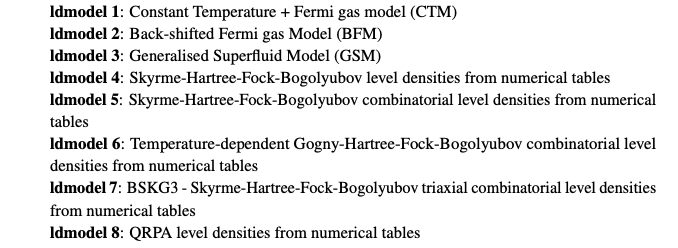 Best level density models (averaged over all TALYS applications):
1, 2, 7  and sometimes 5. The big promise is 8!
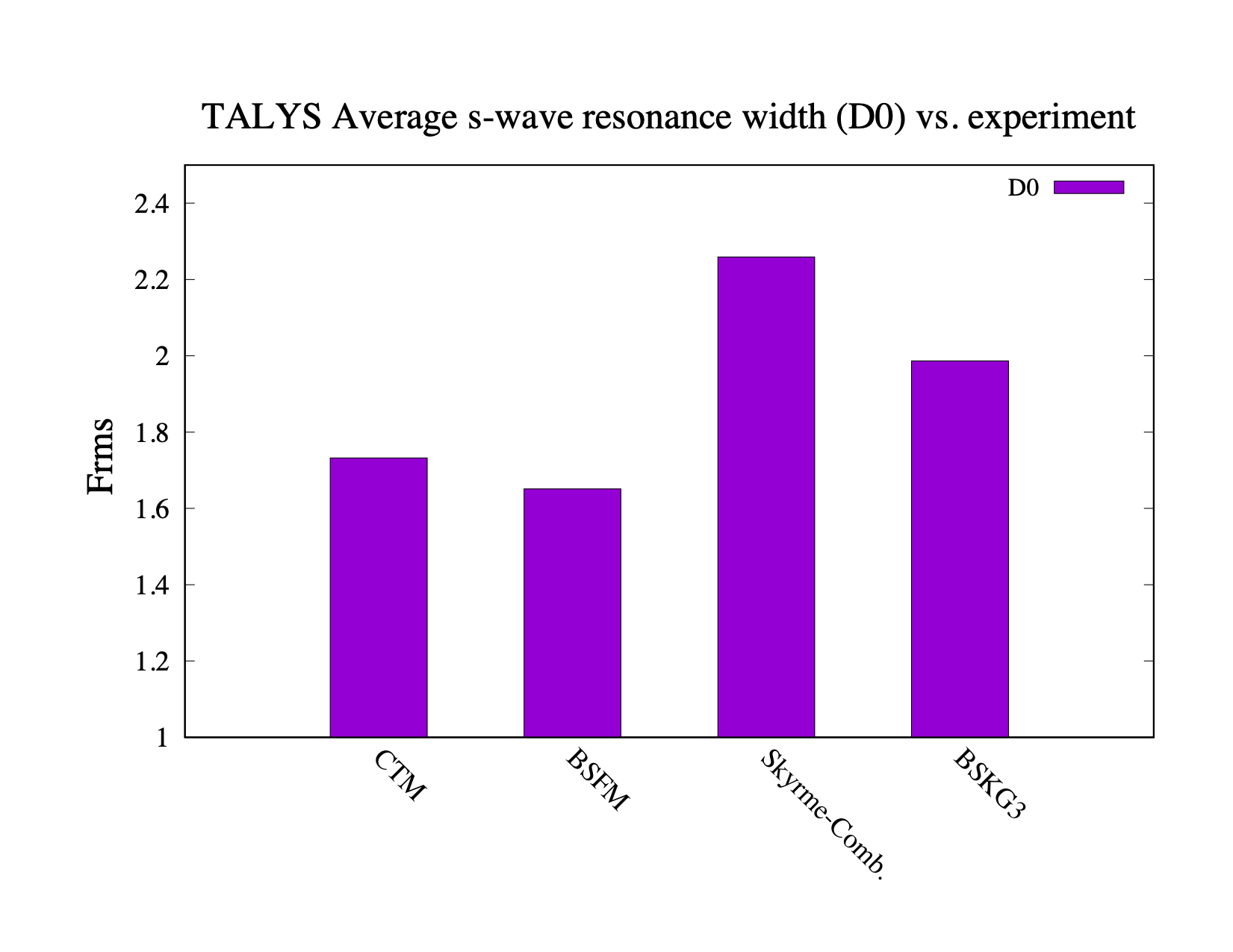 Global level densities
Nuclides with experimental D0 data: 300 (RIPL-3)
Global level density validation with D0
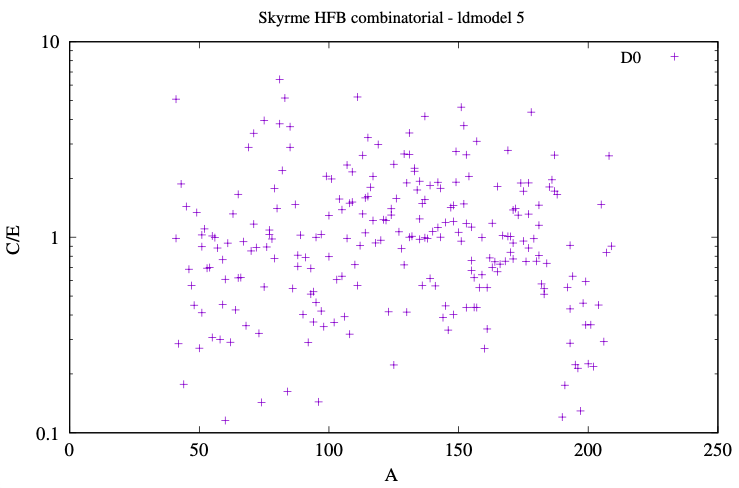 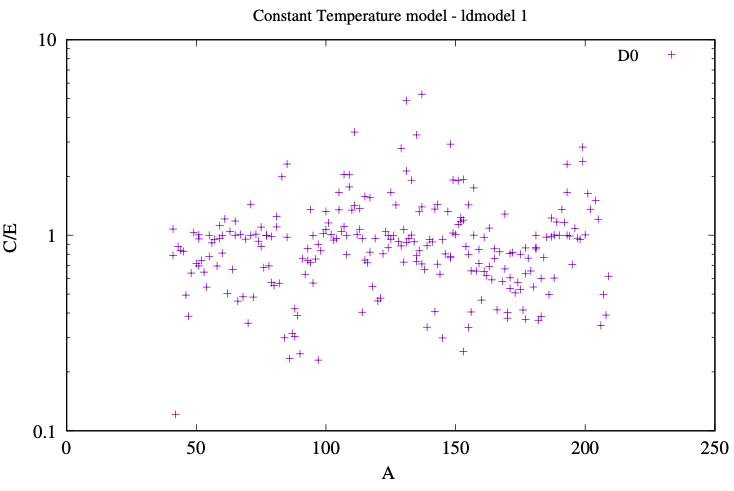 Frms=2.26
Frms=1.73
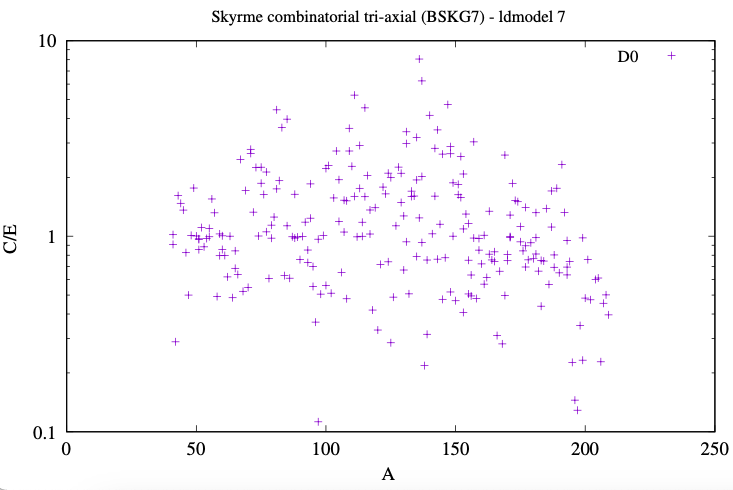 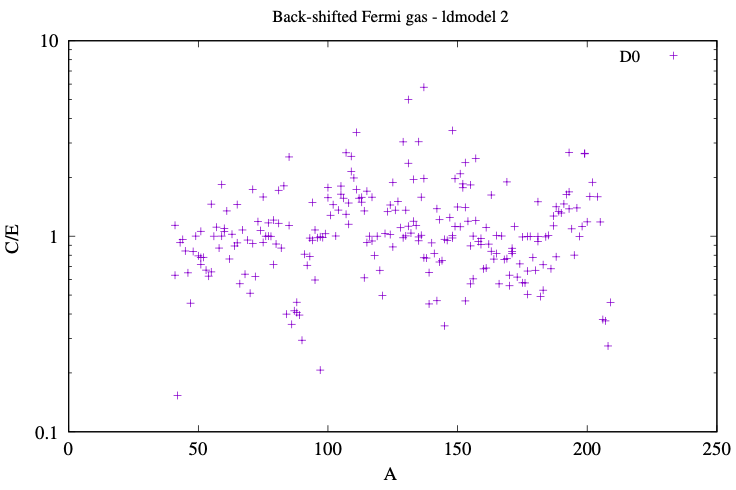 Frms=2.00
Frms=1.67
Suspicious for all LD models: e.g. K42, Zr97
Parameter adjustment
Eq. (230) appropriate for
Fermi gas range but not 
for constant T range

Should be extended by
adjustment of the spin 
distribution (is already in 
latest version of TALYS)

Is applicable to both 
microscopic and analytic
LD’s

TALYS keywords:
C: ctable(Z,A)
δ: ptable(Z,A)
Te-123: Gilbert-Cameron versus BSKG3 - experimental D0
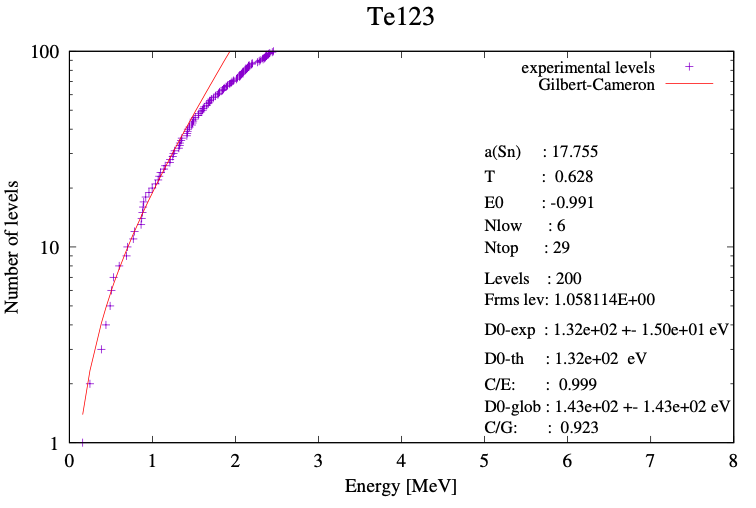 Minimize:
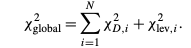 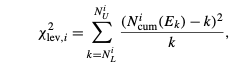 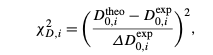 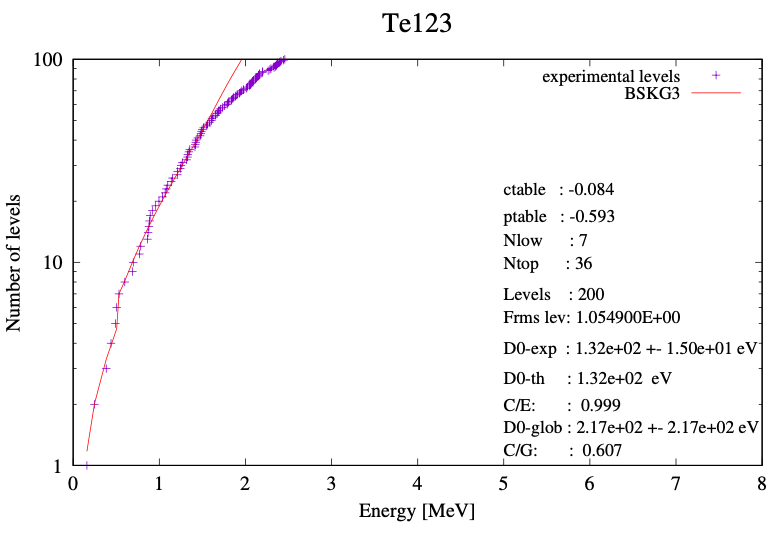 Optimize ctable, ptable, 
Nlow (NL) and Ntop (NU)
at the same time
Sr-86: Gilbert-Cameron versus BSKG3 - no experimental D0
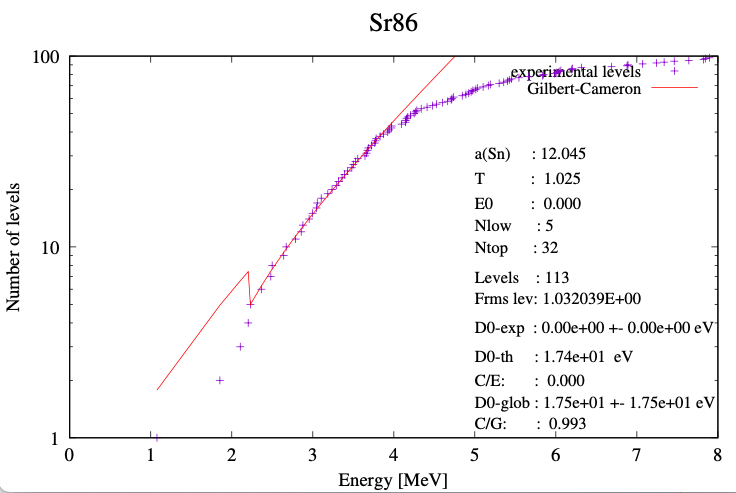 Use D0 estimate from global
level density with unc. 100% 
to constrain discrete level fit
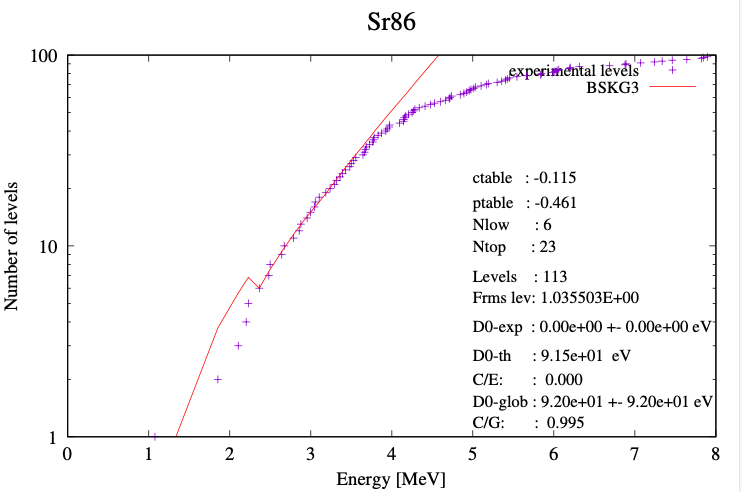 Note: Many technological important 
nuclides have no exp. D0.
For example, Cu64,66 have while 
Cu63,65 have not. In those cases,
(n,γ) is better constrained than (n,n’)
Use clean discrete level database
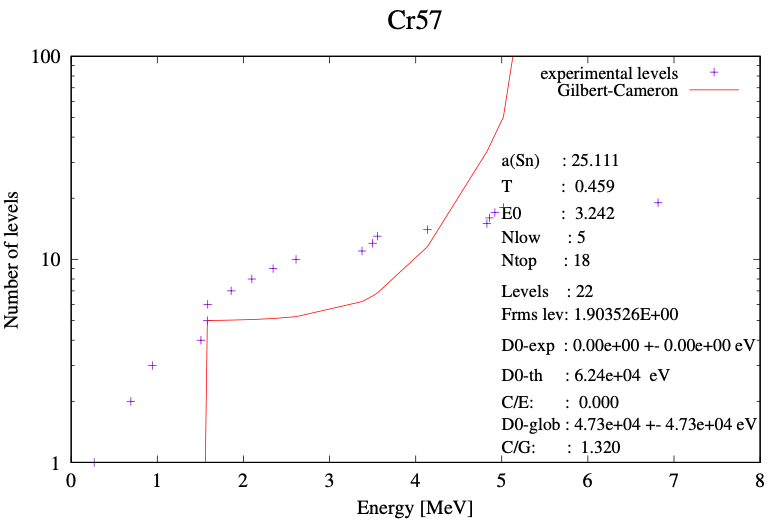 RIPL discrete level file:

1496 nuclides with > 15 levels

~200 rejected because of huge 
deviation from any level density 
model (Frms, ctable, ptable)

~1300 nuclides with usable 
discrete level scheme up to Ntop
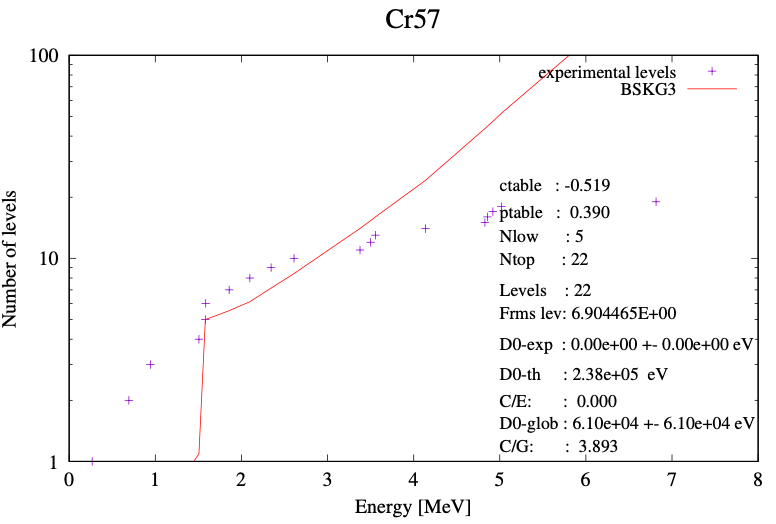 Adjusted level densities- D0
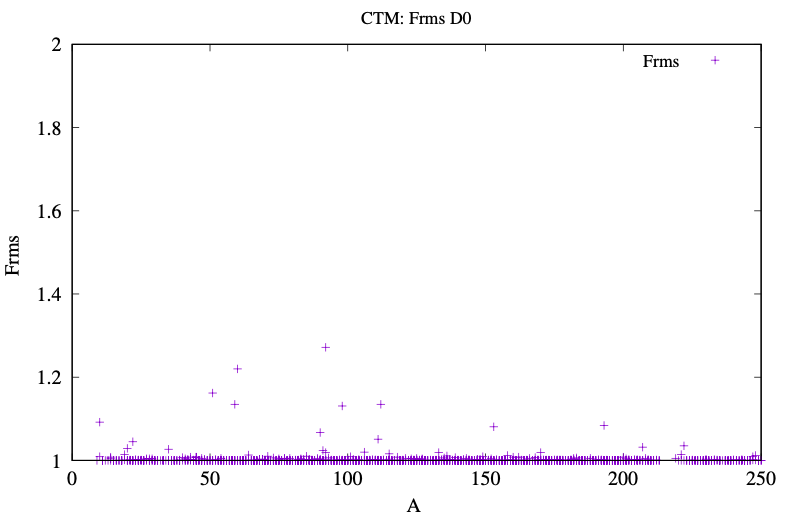 No perfect fit because of simultaneous
adjustment to discrete levels
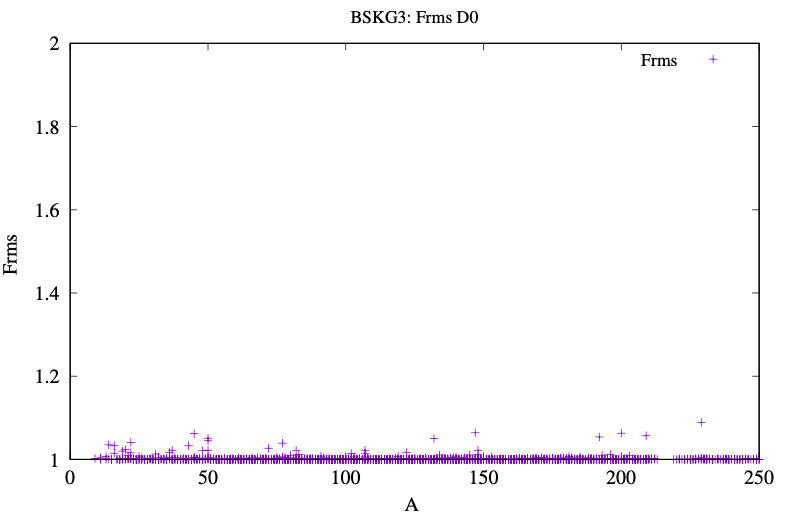 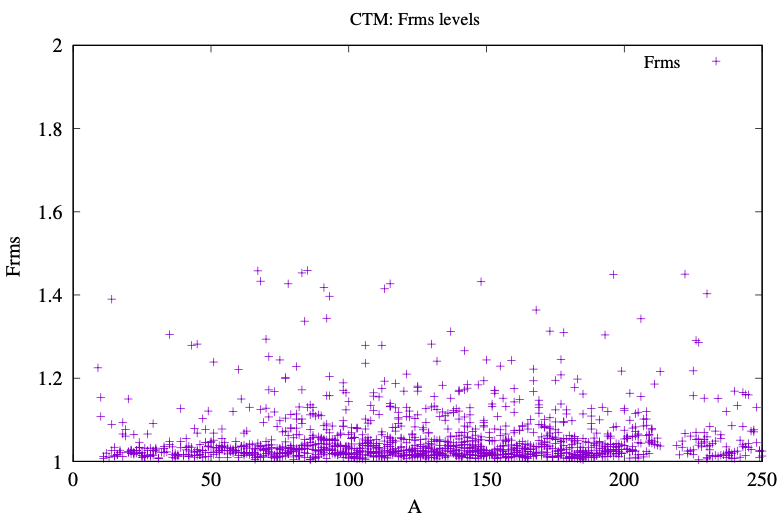 Adjusted level densities 
- Discrete levels
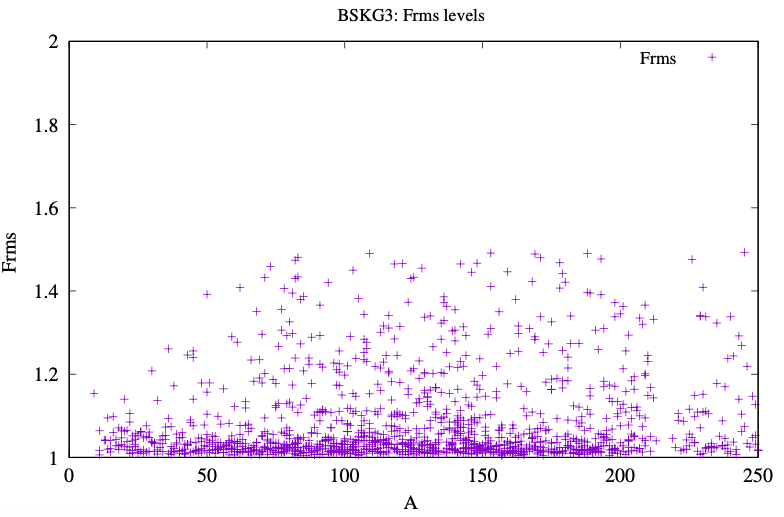 Still to do:
Compare global BSKG3 with
global CTM (i.e. global formula 
for T and E0)
BSKG3 level density parameters adjusted to D0 and discrete levels
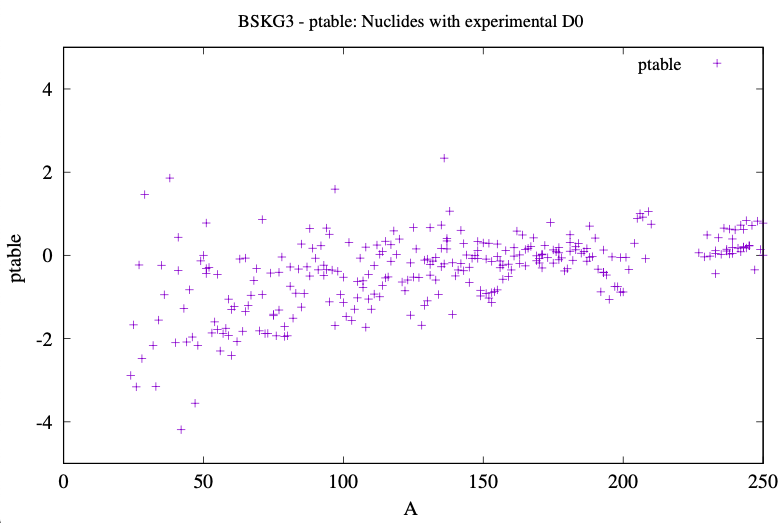 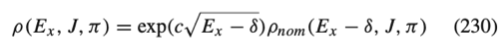 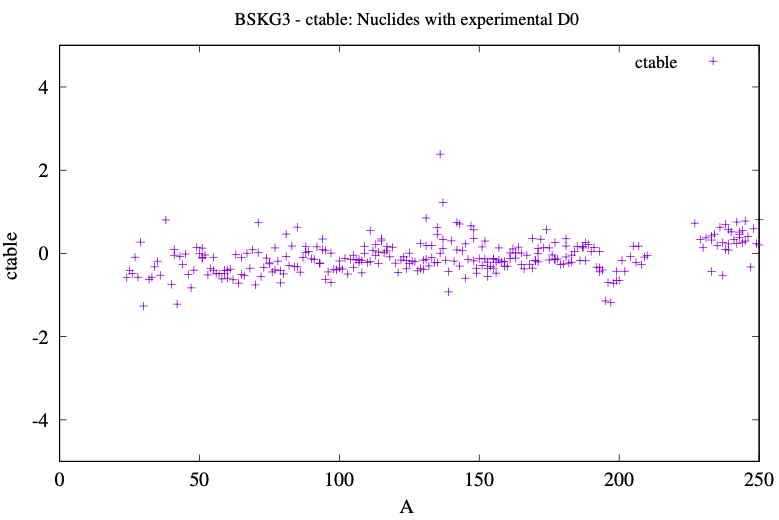 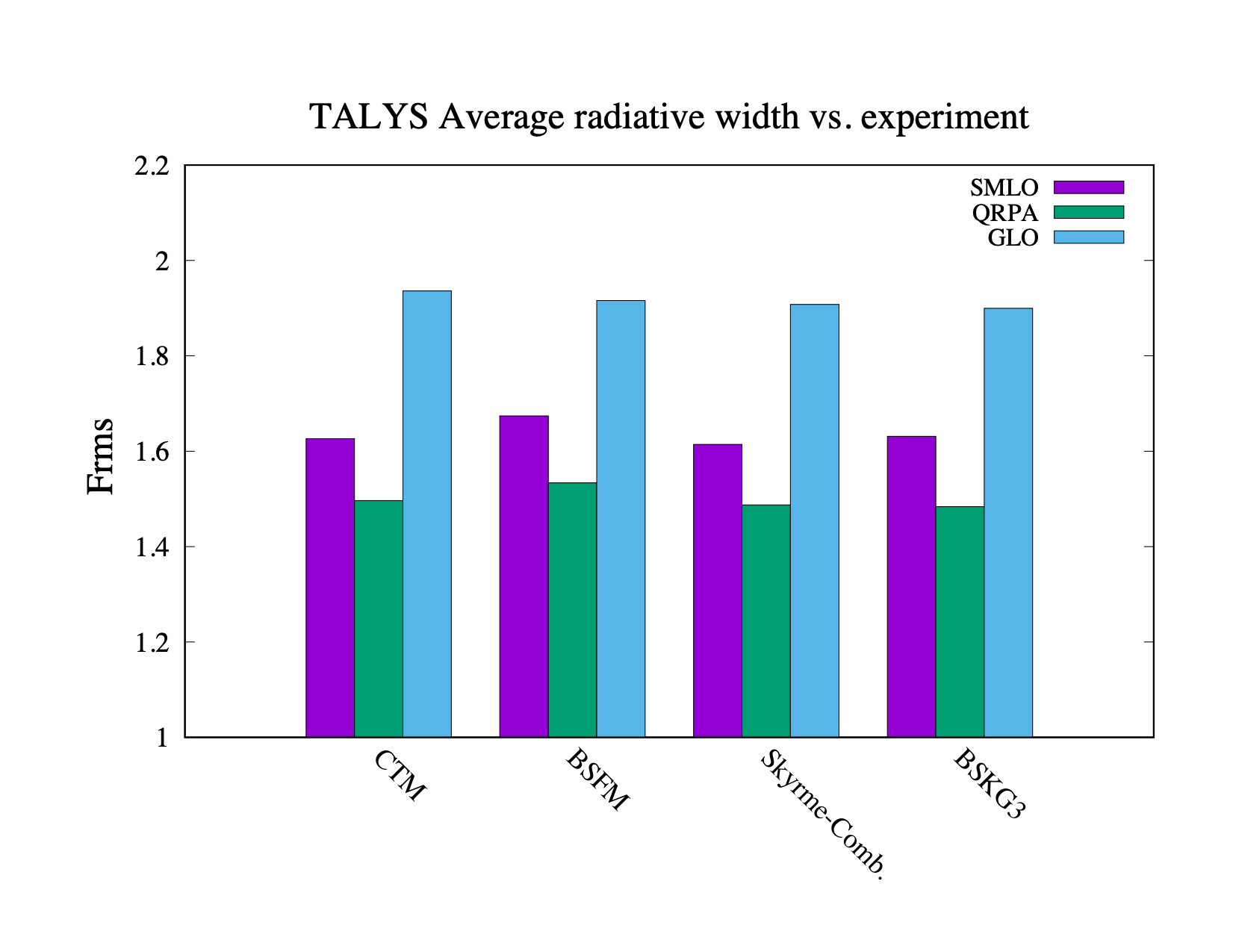 Level densities optimised to discrete levels and D0
Photon strength functions: global model
Nuclides with experimental <Gg> data: 228
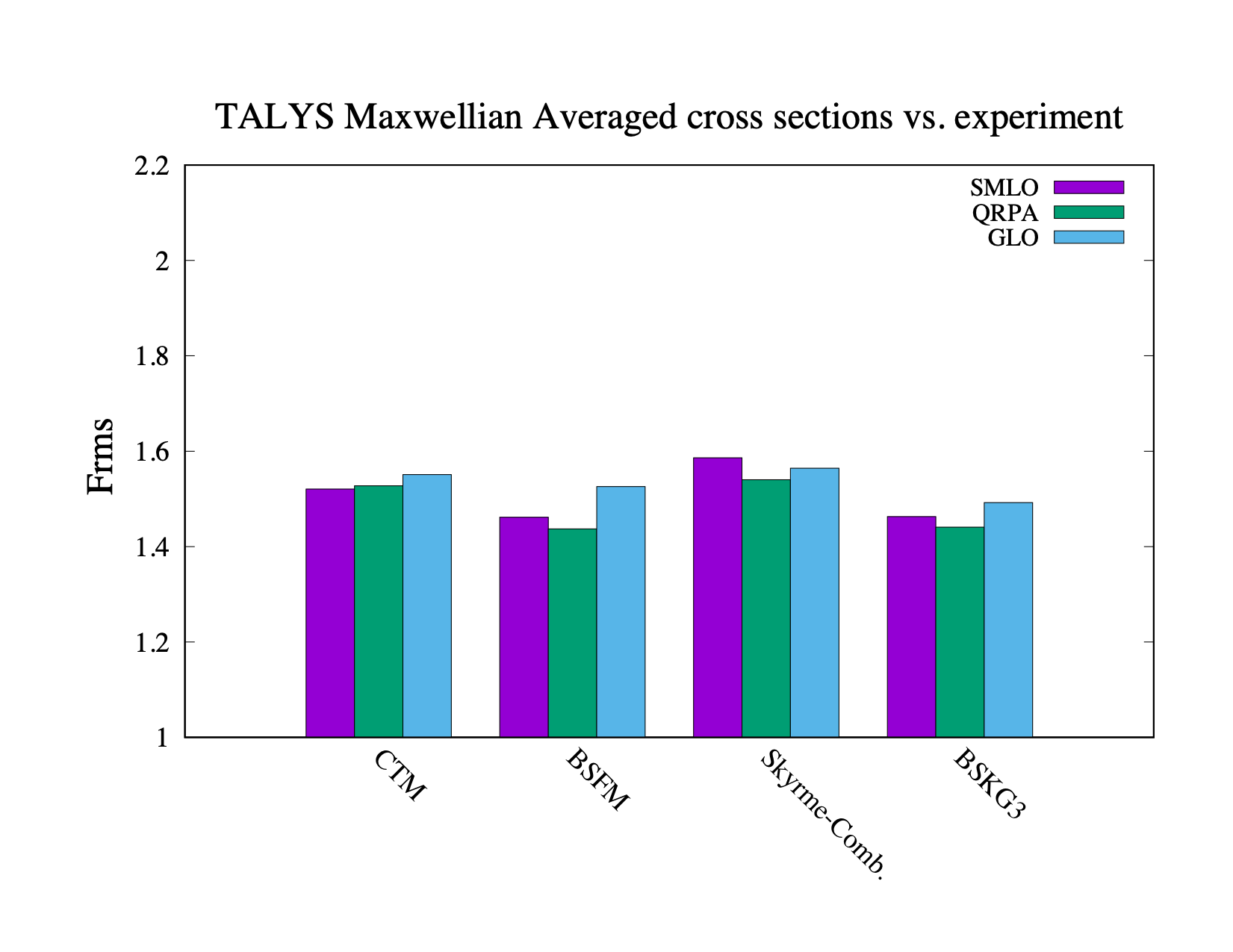 Level densities optimised to discrete levels and D0
Photon strength functions: global model
Nuclides with experimental MACS data: 277
Normalisation of inelastic scattering to high-lying discrete levels
Suppose:
Nlow = 4
Ntop = 20
Ncum starts to exceed exp. discrete levels above Ntop
For inelastic scattering to the first 40 levels:
Weight in HF for level 1 to Ntop : 1
Weight in HF for levels (Ntop + 1) to  40: (Ncum(Eexp (level 40)) - Ntop)/(40 -Ntop)
Goodness-of-fit: Frms with experimental uncertainty
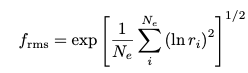 Frms = 1.40 means “~40% off”
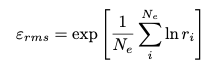 Erms = 1. means “no model bias”
Instead of
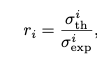 Usual C/E value
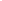 we use
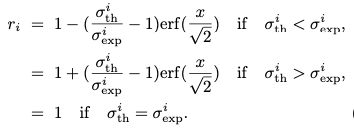 C/E value including uncertainties
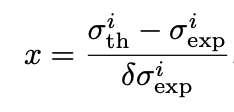 Parameter optimisation up to 20 MeV
Use TASMAN: Nelder-Mead optimisation
Multi-dimensional parameter landscape not too wild
20 TALYS runs per parameter usually enough
(n,gamma):
PSF: wtable of compound nucleus
(n,n’), (n,2n), (n,p) and (n,np)
rvadjust p, gadjust(0,0), gadjust(0,1), gadjust(1,0)
(n,alpha)
rvadjust a, cstrip a
Isomer versus ground state:
Risomer of the final nuclide
S2adjust of final nuclide
Experimental data
TALYS/TENDL methodology requires all EXFOR to be available instantaneously
Best current option (for AK): EXFORtables - directory structured database
All data normalised to latest standards/monitors
Outlier assignment:
23444 cross section data sets
10969 declared inlier
1975 declared outlier
Still need to put 23444 JSON files on IAEA-github
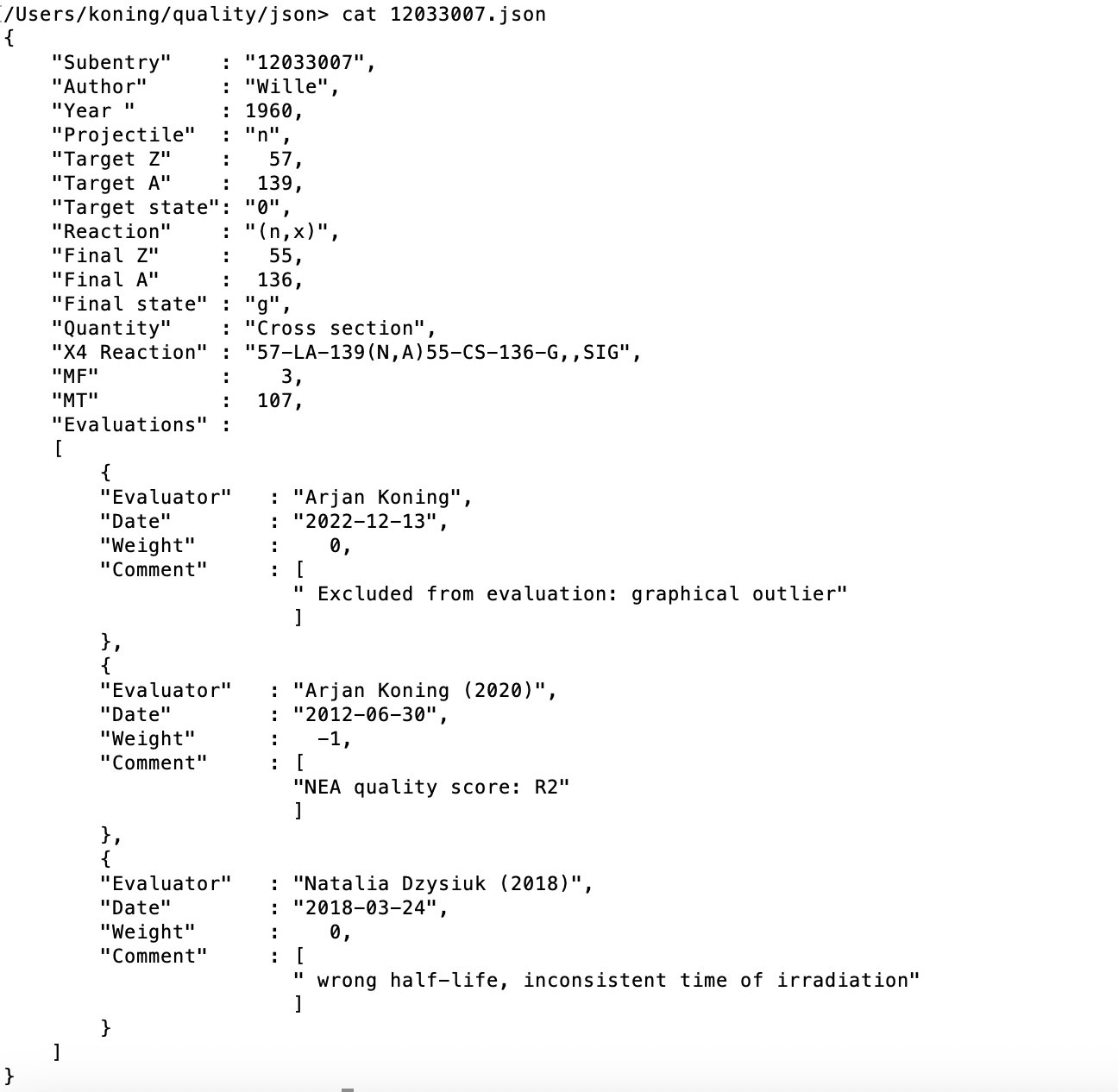 Adjusting (n,γ ) cross sections with PSF width parameter
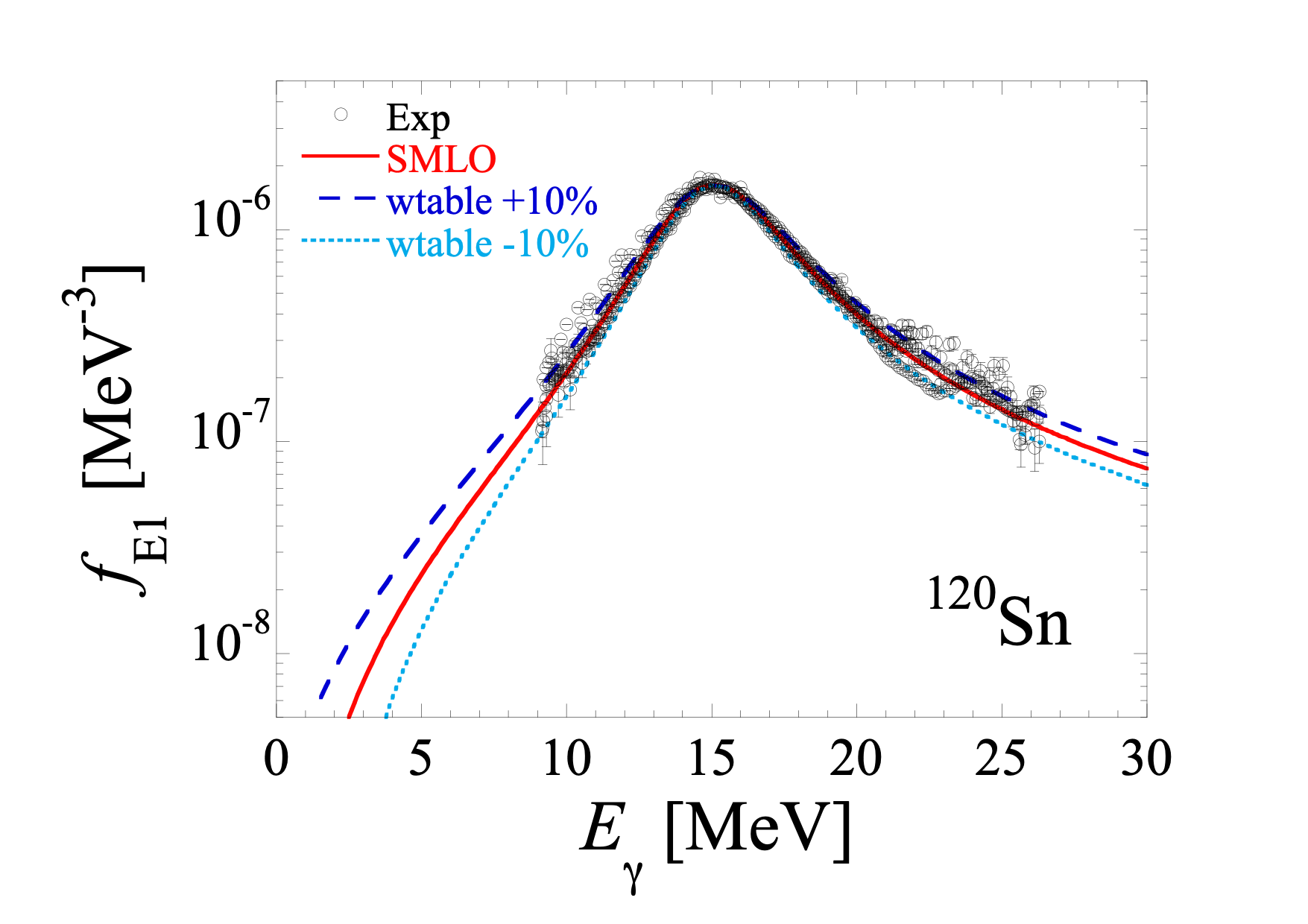 Sn + Ein: range 
important for 
(n,γ )
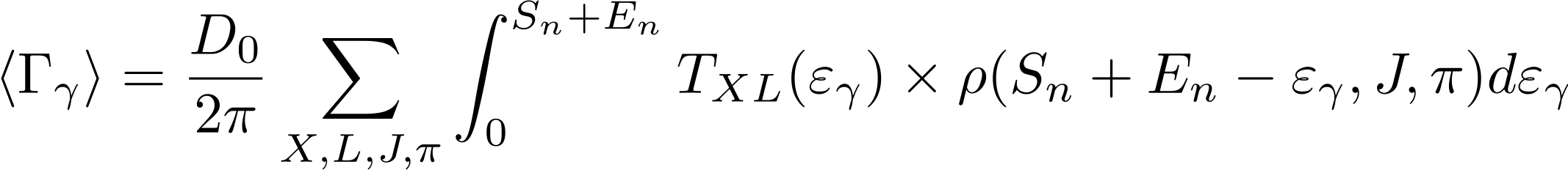 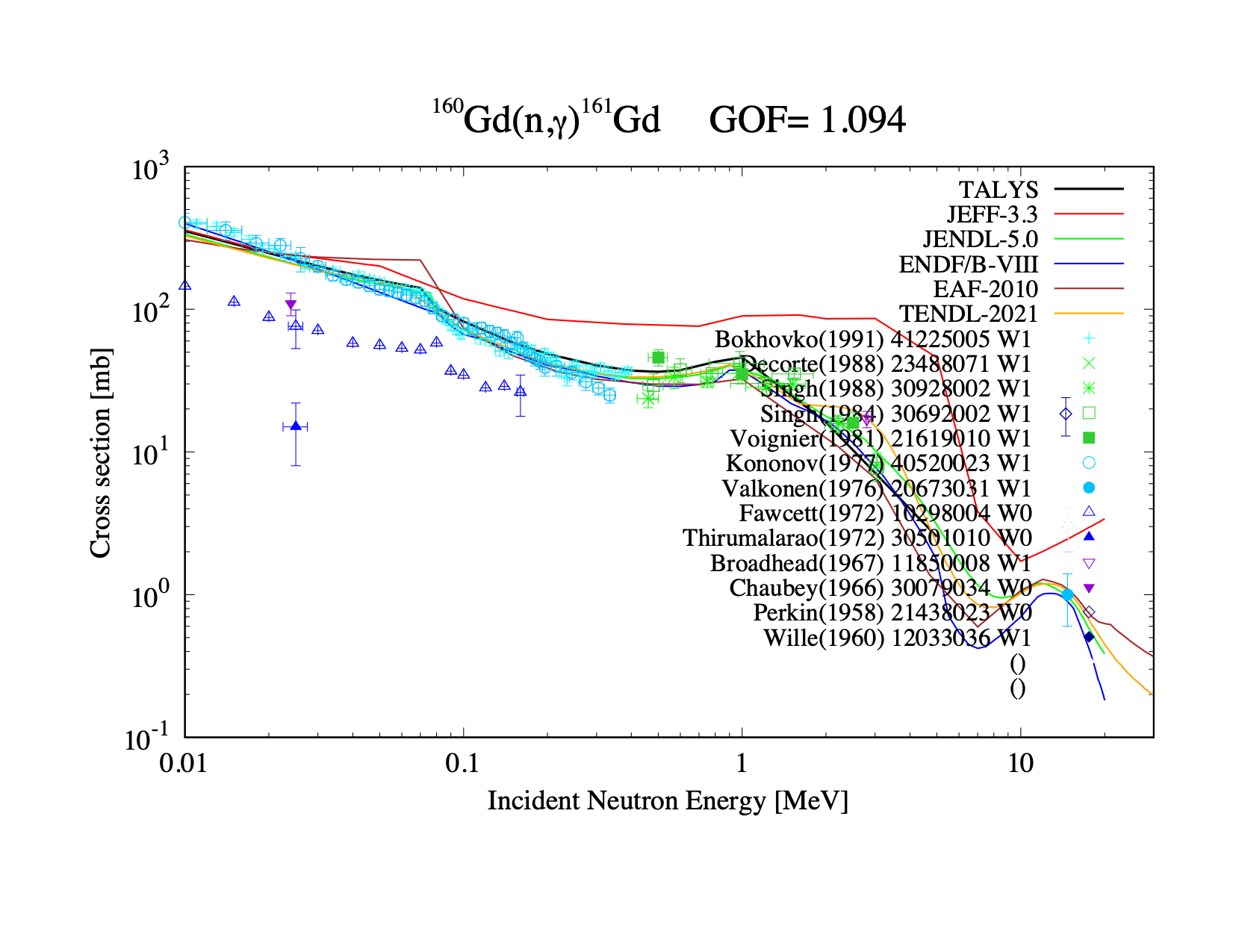 Wtable = 1.08
Current optimal combination of level density and photon strength function
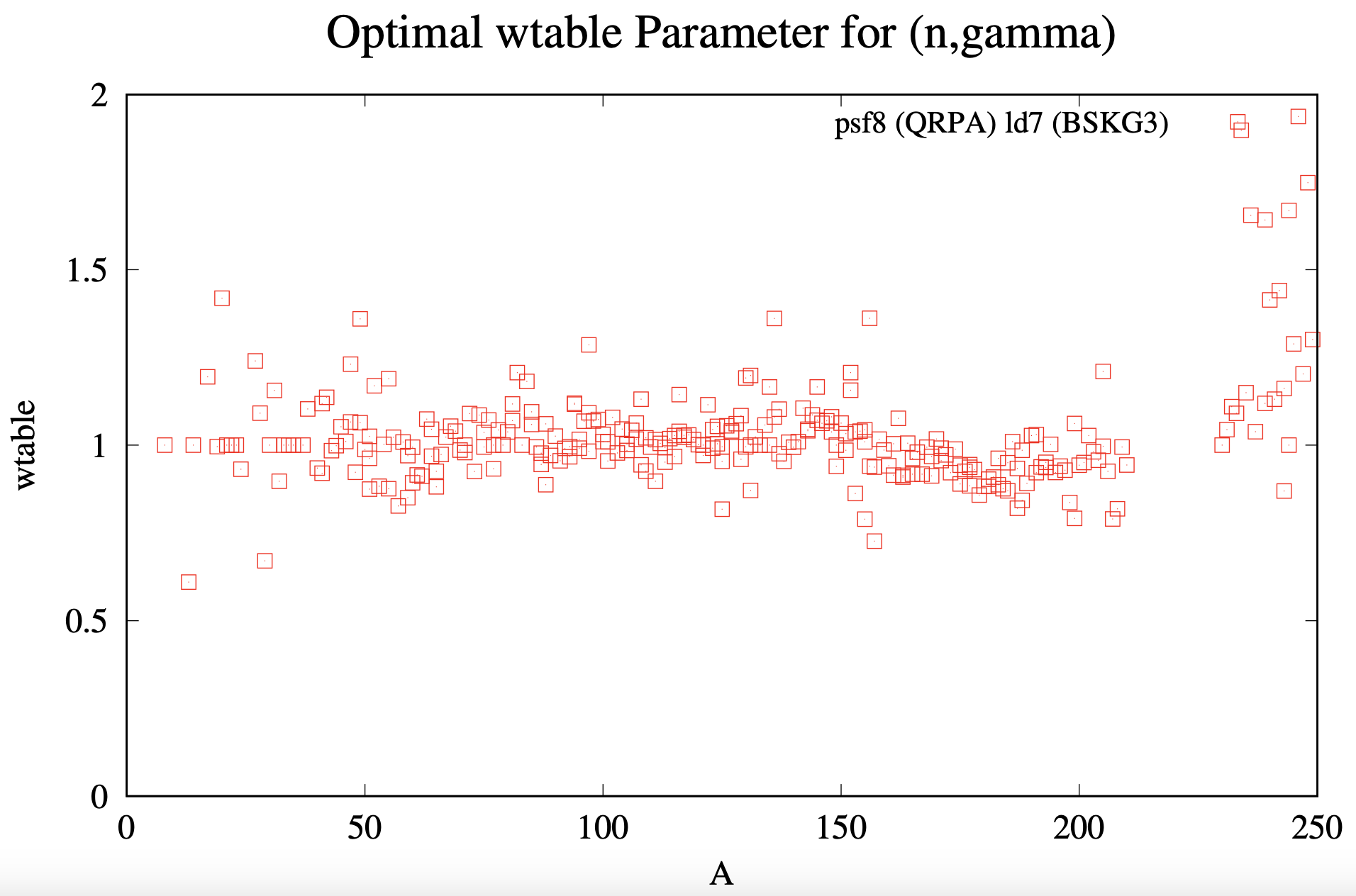 Unify all (n,γ) data
EXFOR for cross sections, excluding outliers
Pseudo-data created from perfect TALYS fit to average radiative width Γγ (one point)
Gives a value for wtable, one for each LD model
Use the LD spread of calculated cross sections as uncertainty
Use this to create pseudo-exp. cross sections at 5 and 10 keV
Pseudo-data created from perfect TALYS fit to Maxwellian Averaged Cross Section from Astral/Kadonis database (one point)
Gives a value for wtable, one for each LD model
Use the LD spread of calculated cross sections as uncertainty
Use this to create pseudo-exp. cross sections between 5 and 100 keV
Use pseudo-exp. data in the same fit as normal exp. cross sections
Outlier detection for average radiative width and MACS
Typical case
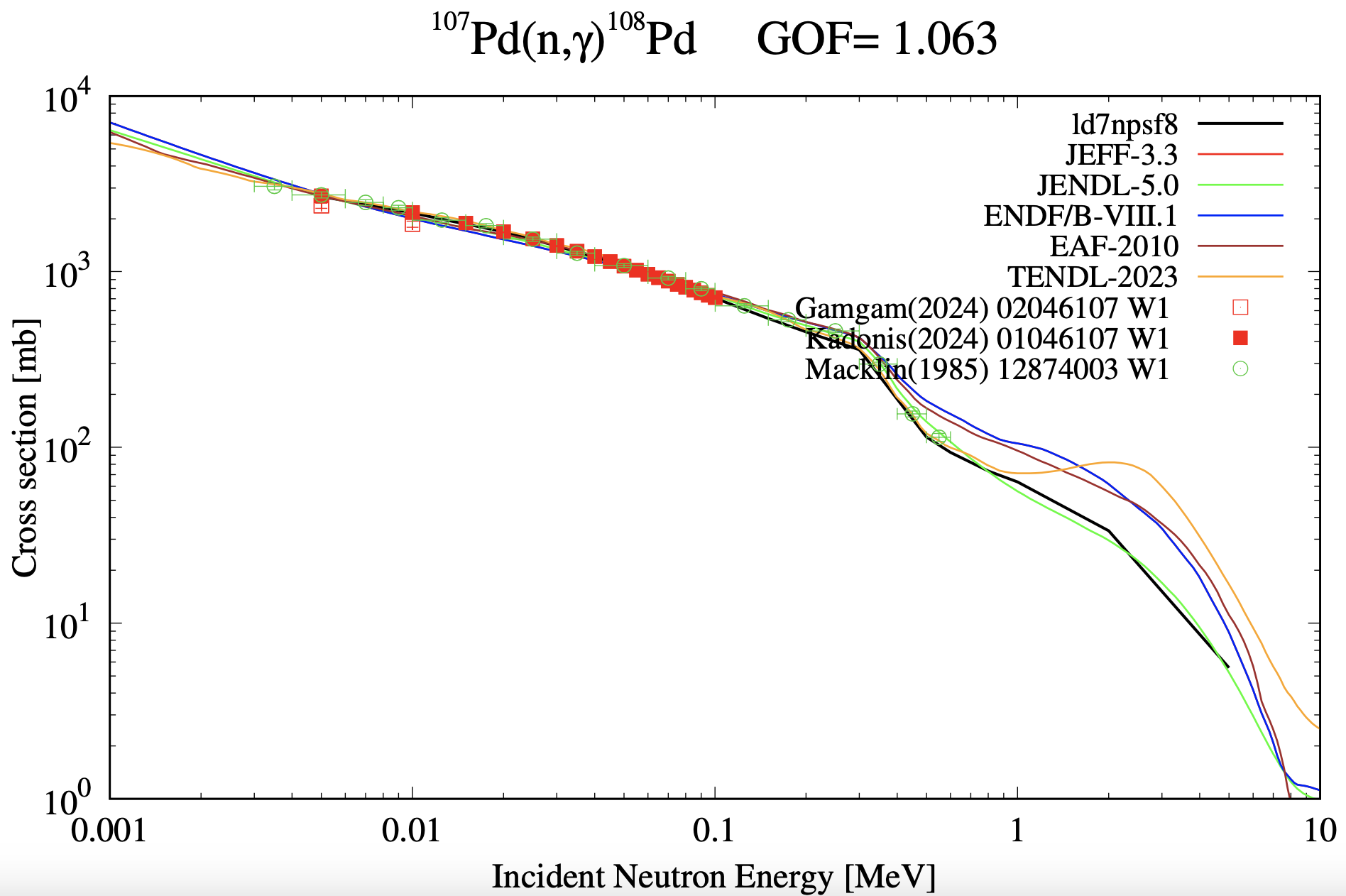 Example: MACS considered an outlier
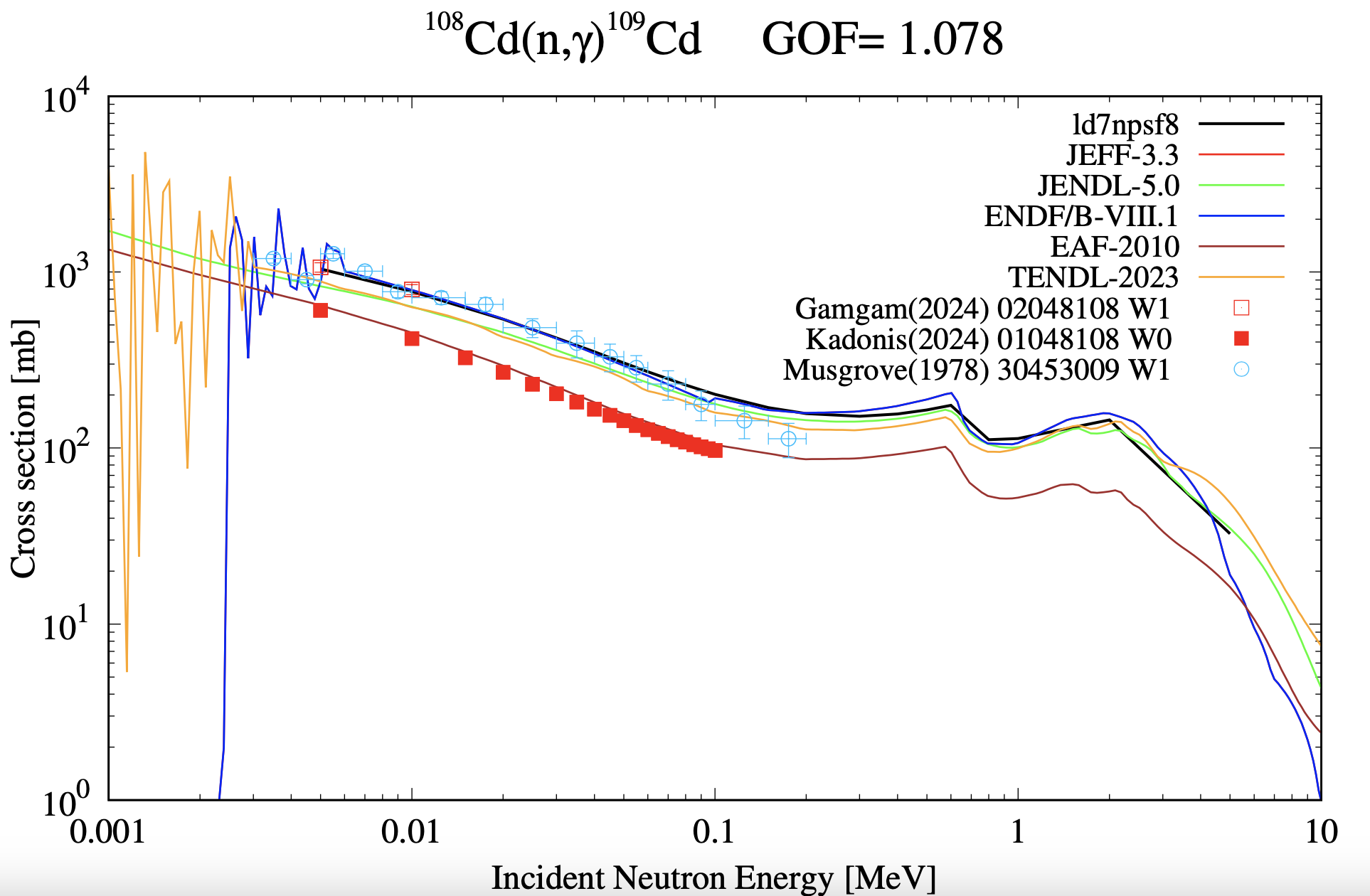 Example: Average radiative width Γγ considered an outlier
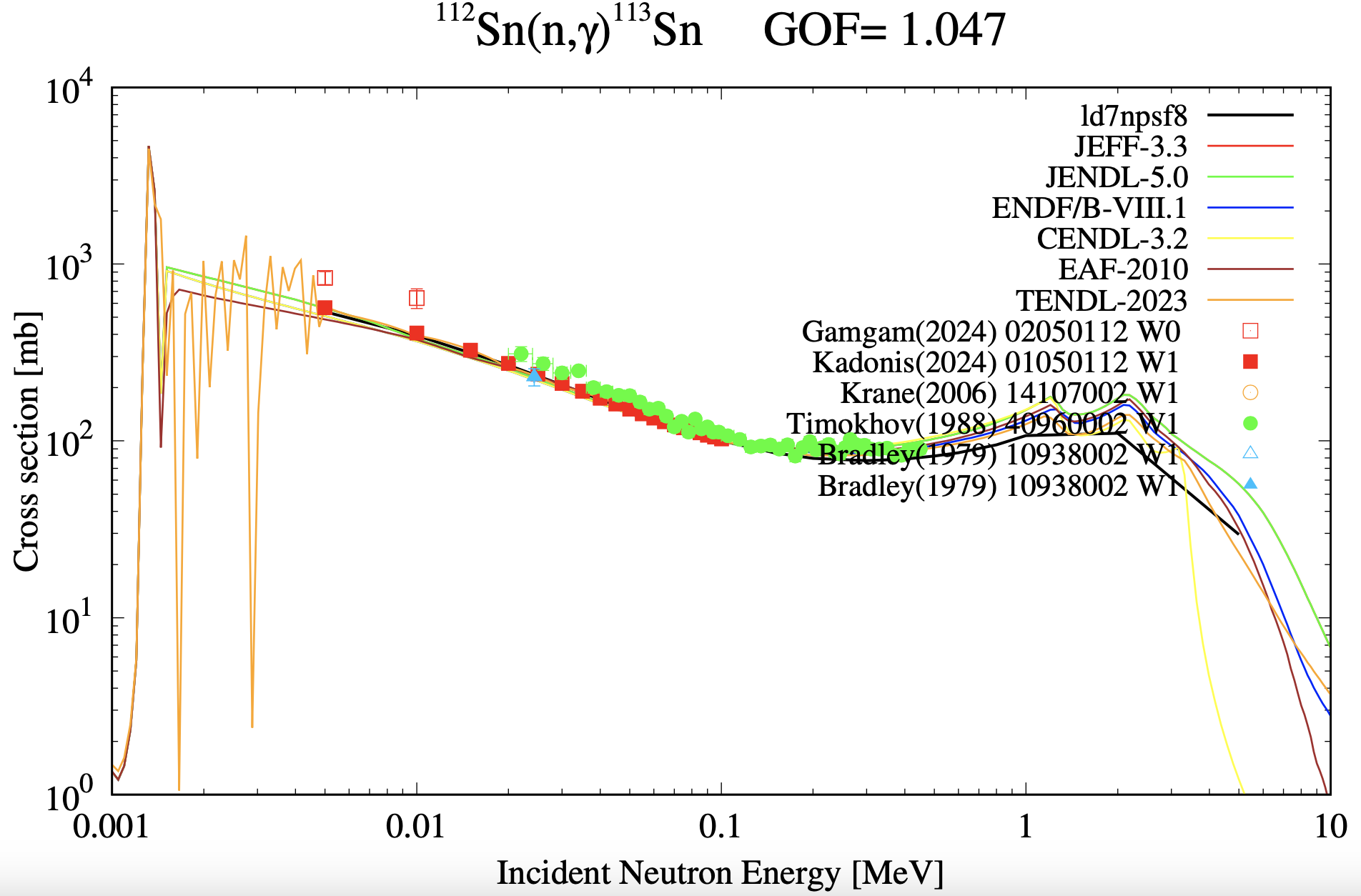 …but usually: (n,γ) cross sections, MACS and Γγ  are consistent
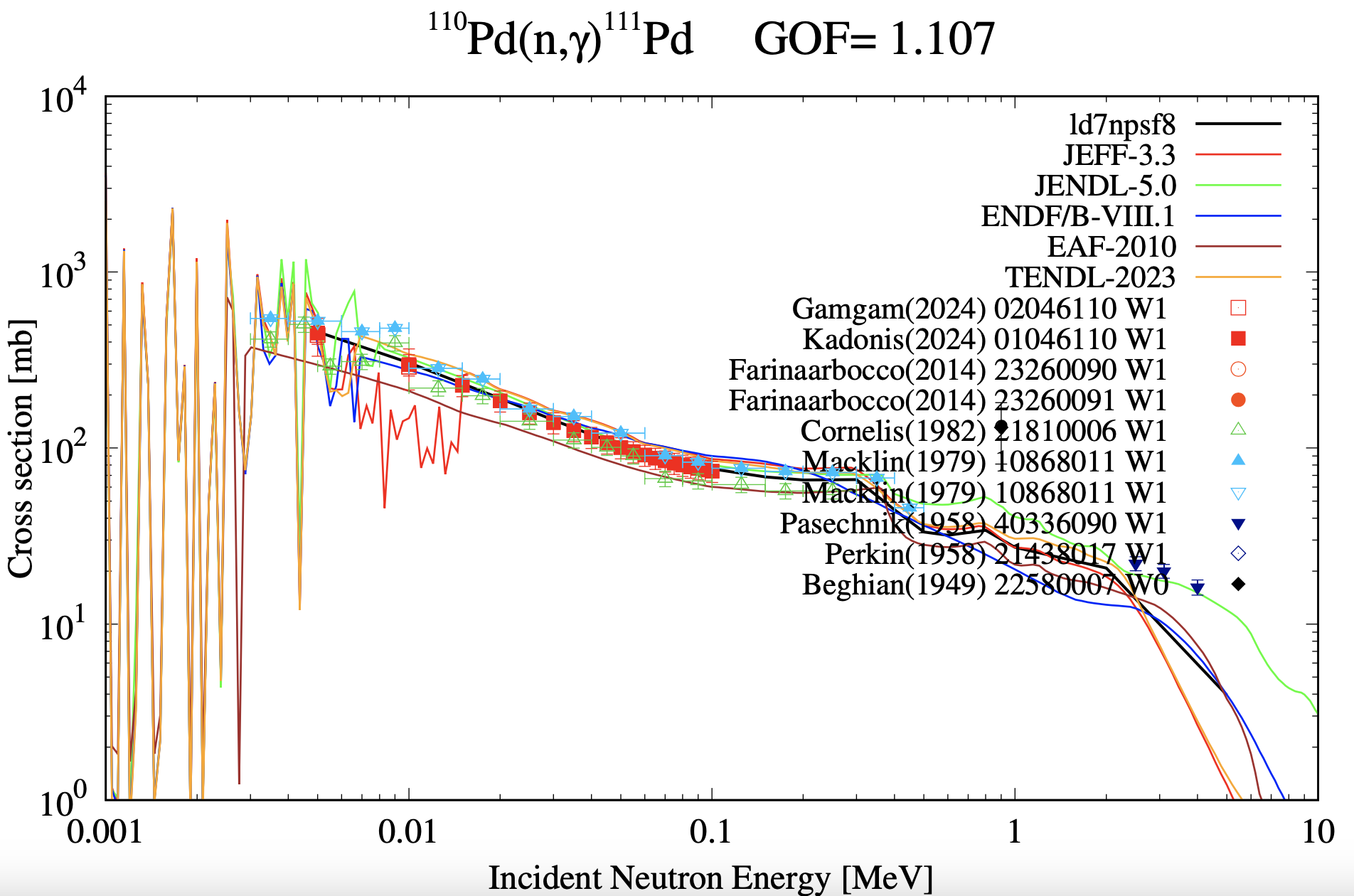 Outliers for TENDL (n,γ) evaluation
8 isotopes with MACS from Astral/Kadonis considered as outlier:
Cr-50, Cu-63,65, Br-81, Cd-106,108, Sm-148,154

36 isotopes with Γγ considered as outlier:
Ca-40,42,44,……Hg-198
My notebook of remaining cases to solve
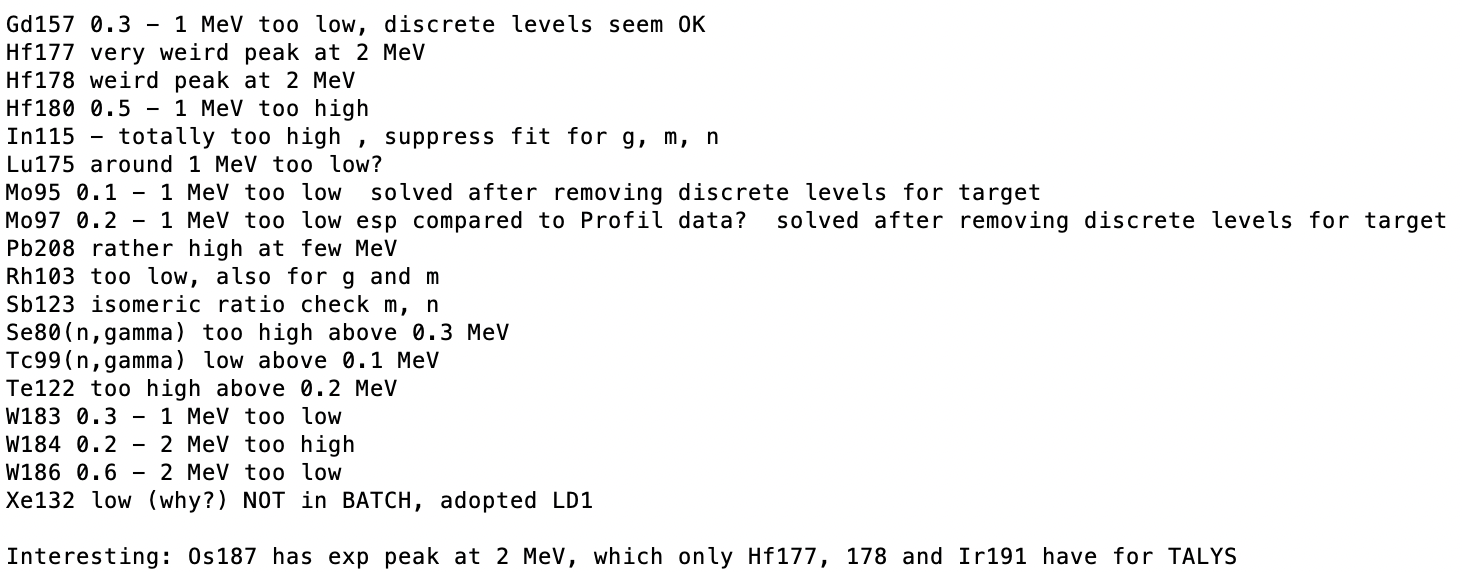 RIPL discrete level scheme important
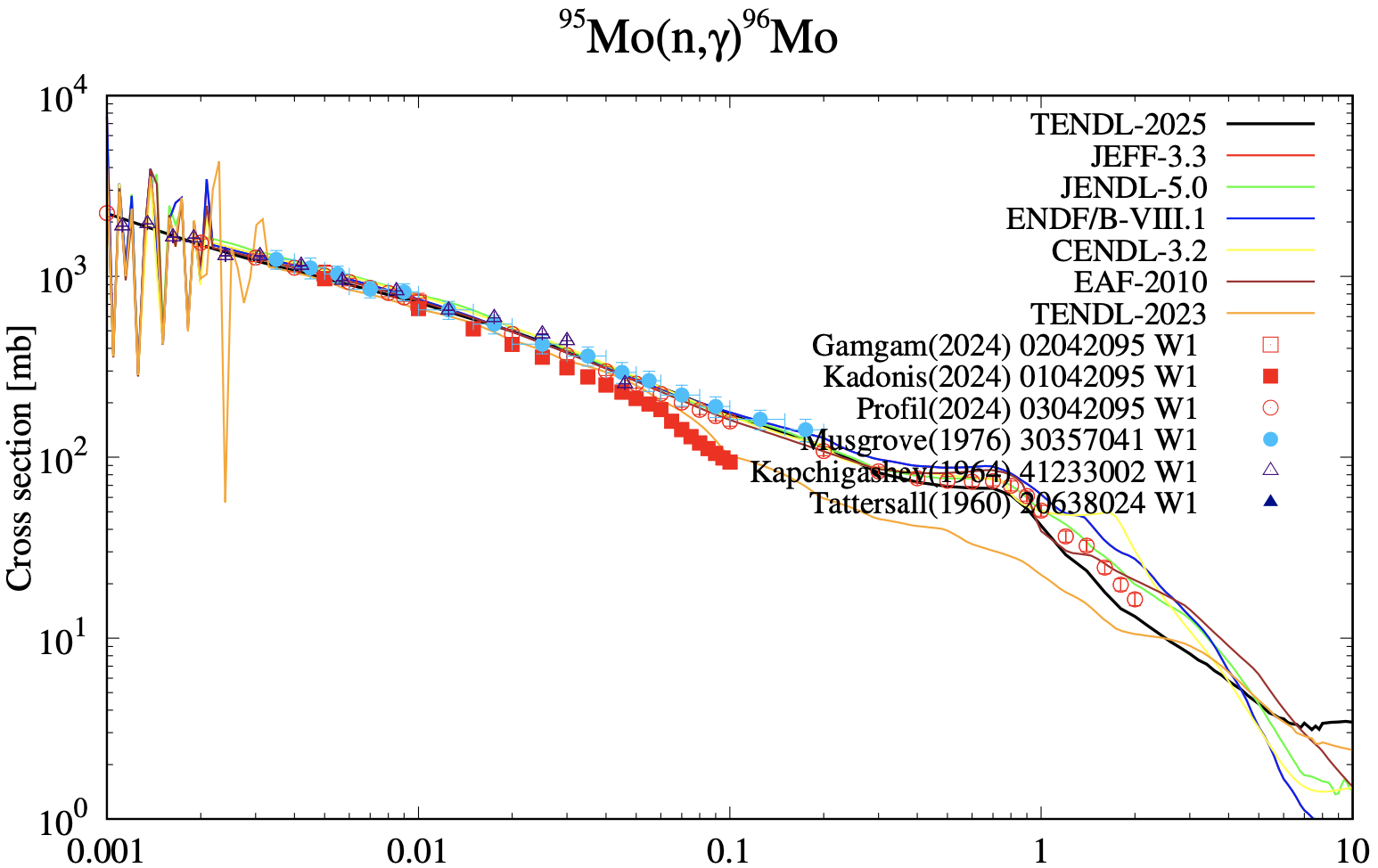 RIPL-3
JENDL-5
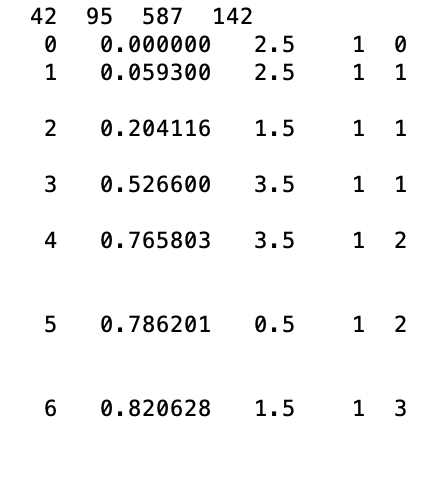 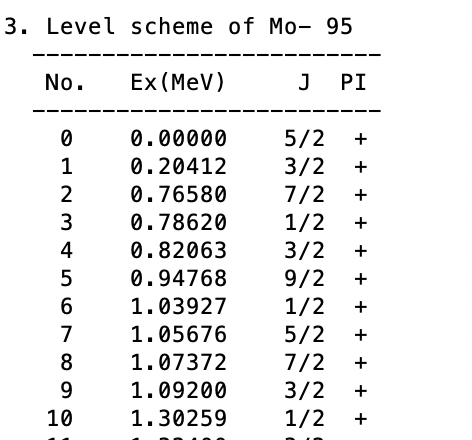 Removing levels has large effect
TALYS: YANDF structure for level density tables
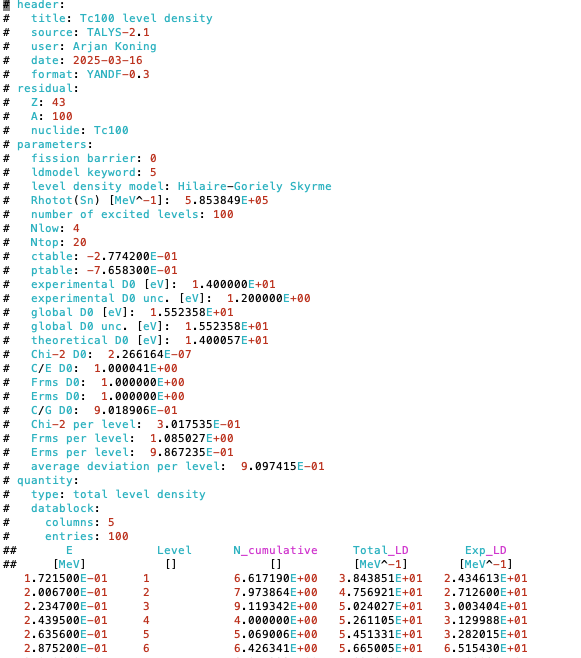 TALYS: YANDF structure for level density tables (continued
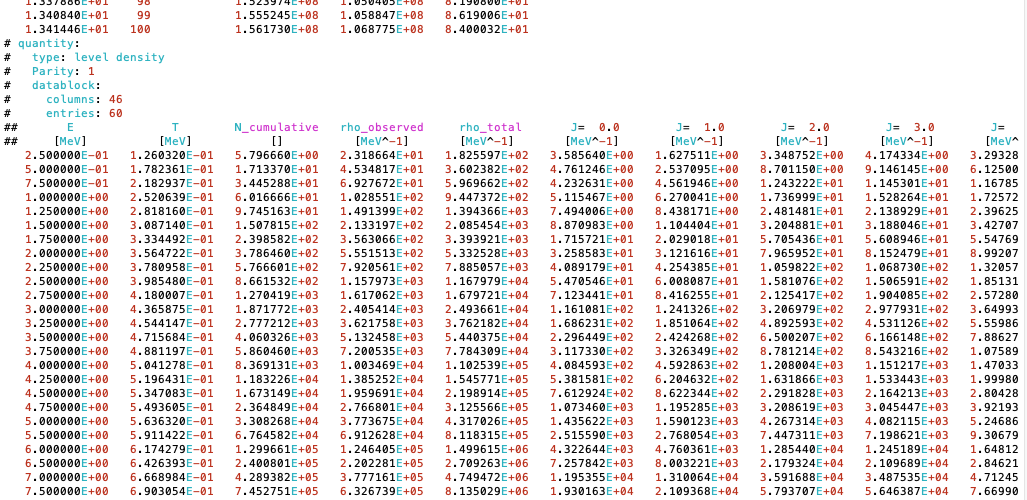 TALYS: YANDF structure for level density tables (continued
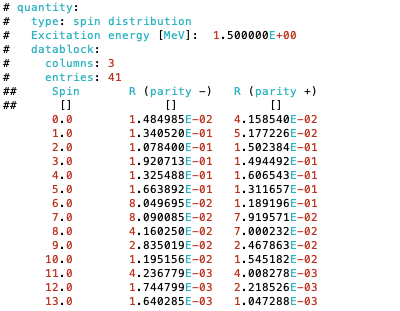 TALYS ‘best’ fits
337 nuclides with ‘best parameter’ files
ldmodel 7 (BSKG3): 239 nuclides
ldmodel 2 (BSFG): 33 nuclides
ldmodel 1 (Gilbert-Cameron): 65 nuclides
Examples:
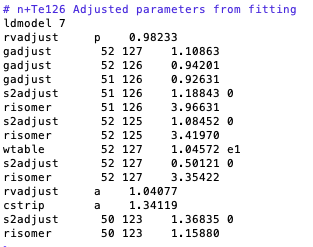 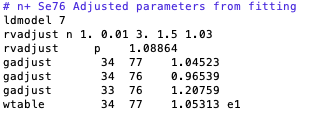 (n,γ), (n,n’), (n,p), (n,2n), (n,3n)
(n,γ), (n,n’), (n,p), (n,2n), (n,3n), (n,α) + isomers
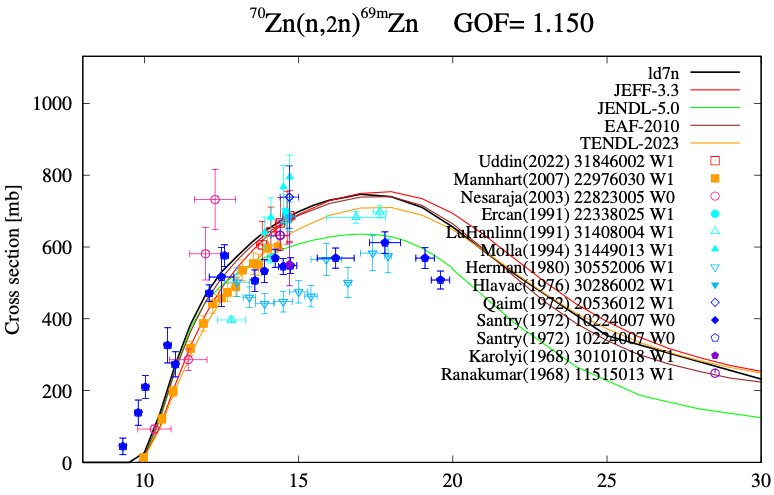 Similar performance of 
ld1 (CTM) and ld7 (BSKG3)
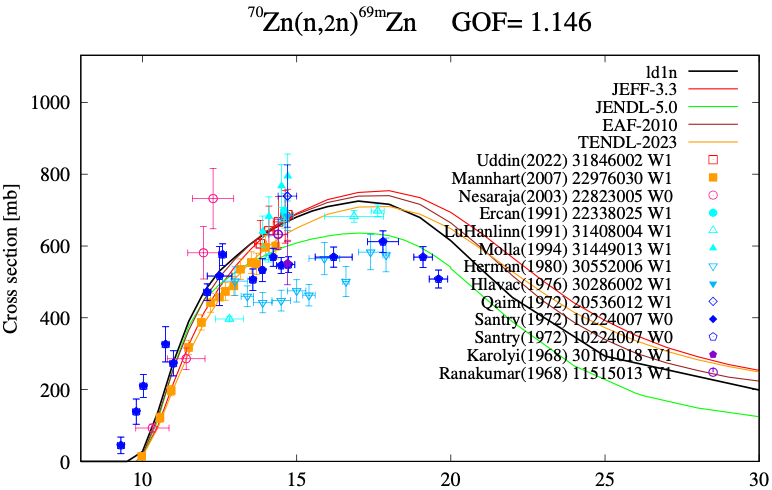 To be done: numerical GOF
comparison for all nuclides 
and reaction channels until
minimal GOF satisfies the eye 
or vice versa
Summary
CTM, BSFG and BSKG3 seem to be of similar quality:
D0 validation
Γγ validation
(n,γ) and MACS validation
All other open channels up to 20 MeV (more compensation from OMP, pre-equilibrium etc models of course)
Validation to D1 still needs to be done
Oslo method not yet included in this scheme.
Currently, no level density parameter adjustment is used in cross section fitting, only the LD model is a parameter. This is too strict.
All LD models give similar fits to discrete levels and D0, after parameter adjustment. It is the spin distribution which makes the big difference in Hauser-Feshbach calculations, leading to different shapes in the excitation functions (good for BSKG3!).
More precise evaluations, i.e. declaring more EXFOR outliers, will give more meaningful results for the quality of level density models.
Thank you!
[Speaker Notes: Thank you!]
(Towards an evaluation of) compilation of D0, D1, Γγ and MACS  evaluations and compilations
Arjan Koning, IAEA
Dimitri Rochman, PSI
Shin Okumura, IAEA
Objective
To do the dirty ground work for experts who are qualified to produce the evaluated value:
Find and/or digitise all available evaluations/compilations 
Try to mine all relevant data from EXFOR
Reproduce the value from the major nuclear data libraries for reference
Produce unified formatted databases with clear metadata and data
Do this for all 
thermal cross sections:(n,tot), (n,el), (n,γ), (n,f), (n,p), (n,α), 
resonance integrals: Ig and If, 
strength functions: S0, S1, R,  
Average resonance parameters: D0, D1, Γγ, 
Maxwellian averaged cross sections: MACS
Example:  D0
Sources:
RIPL-2
RIPL-3
Atlas 2016 (Mughabghab)
EXFOR
TARES (Rochman): 
D0, D1, Γγ estimated from individual resonances
All individual resonance parameters from major NDL’s and Mughabghab and Sukhoruchkin Atlas
Current rule for D0 (until someone knows better): RIPL-3 > RIPL-2 > Atlas > EXFOR
Computational access to EXFOR
EXFOR
X4toC5
(V. Zerkin)
https://github.com/IAEA-NDS/exforparser
(S. Okumura)
XC5
EXFOR_json
(Average) resonance parameters
MACS
Cross sections
EXFORtables
All data in directory structured organisation
D0: one file per nuclide with all available information
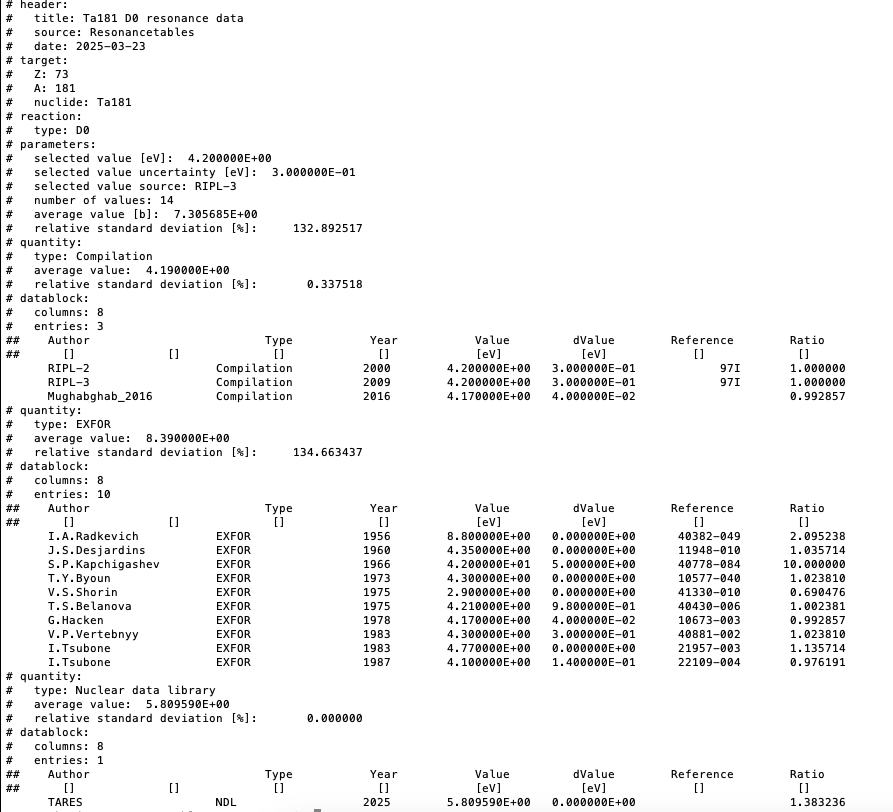 YANDF format
D1: one file per nuclide with all available information
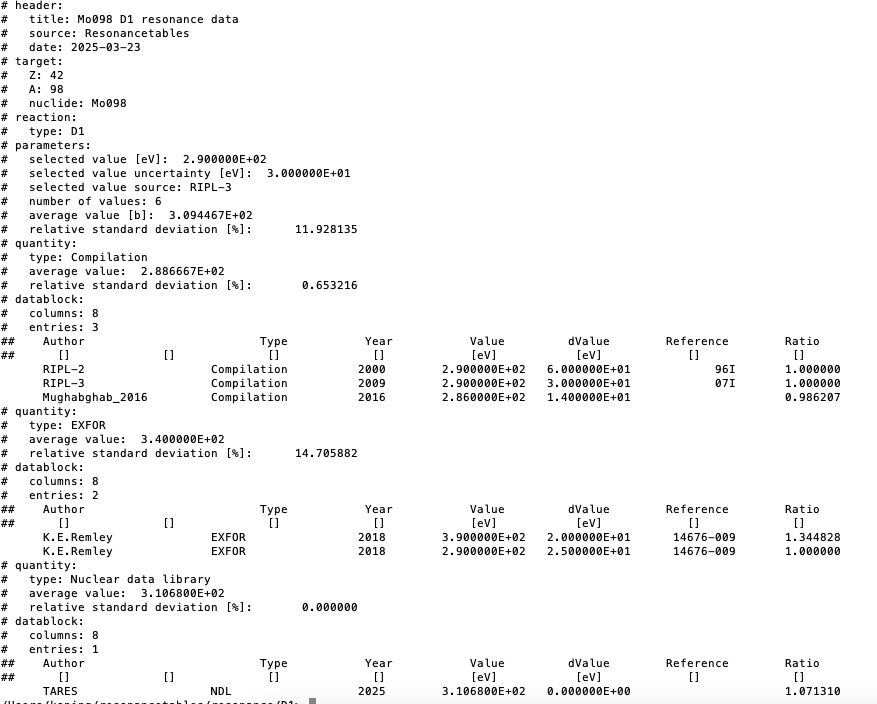 Γγ: one file per nuclide with all available information
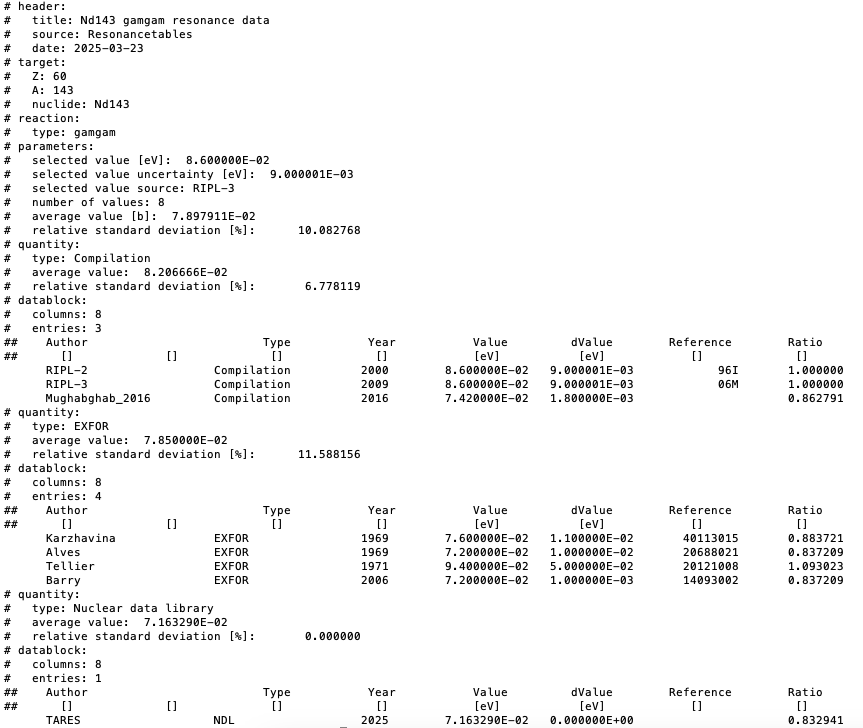 MACS: one file per nuclide with all available information
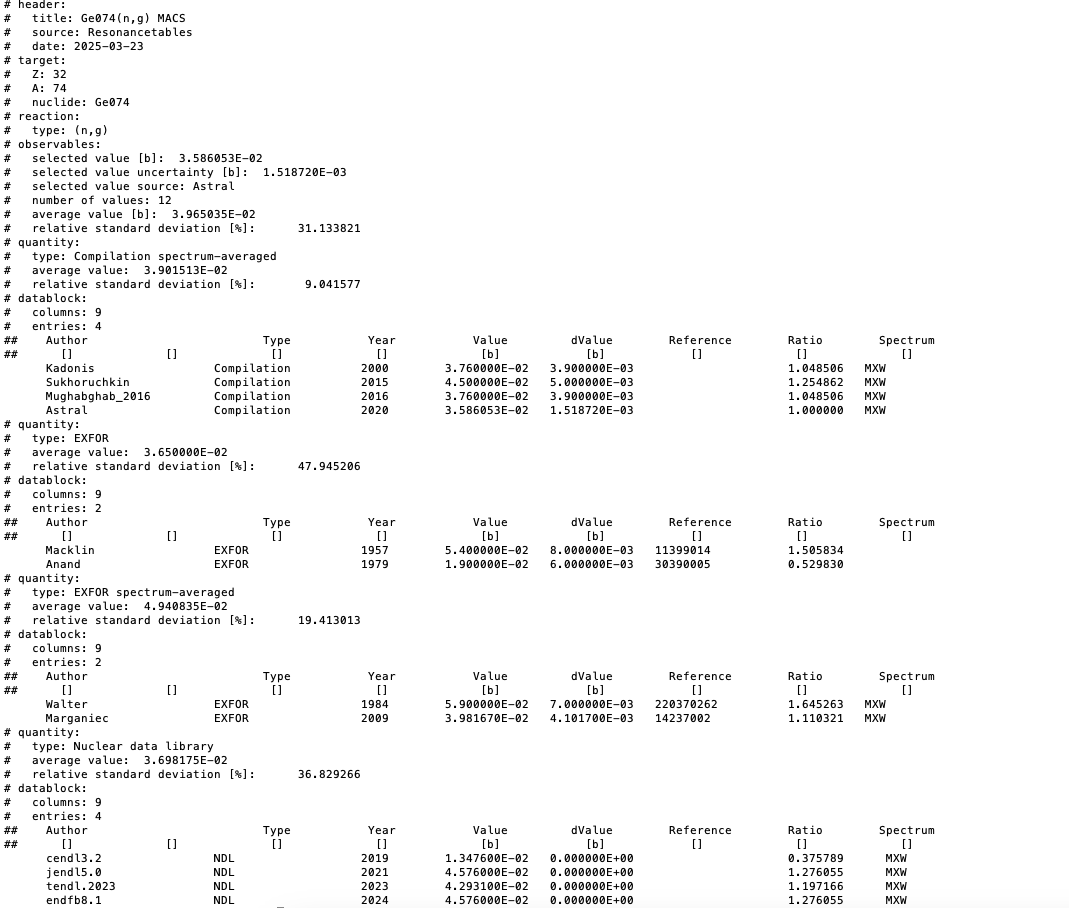 Accumulated results:D0
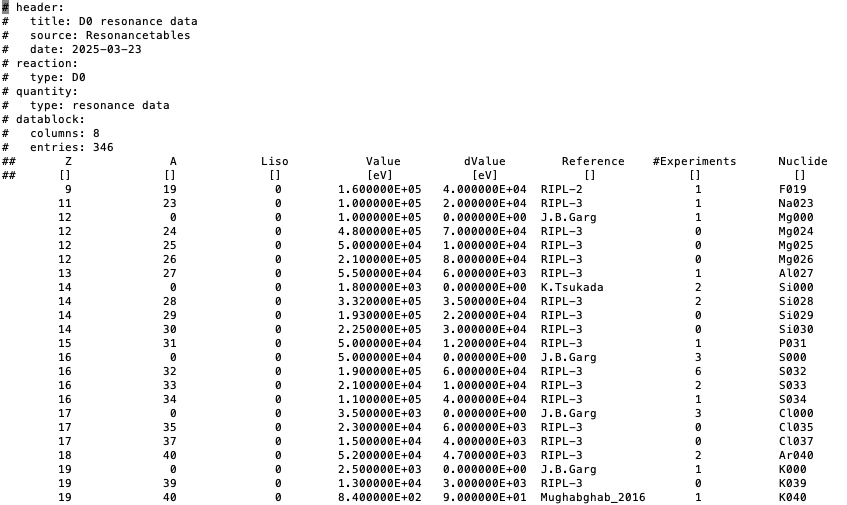 Accumulated results: MACS
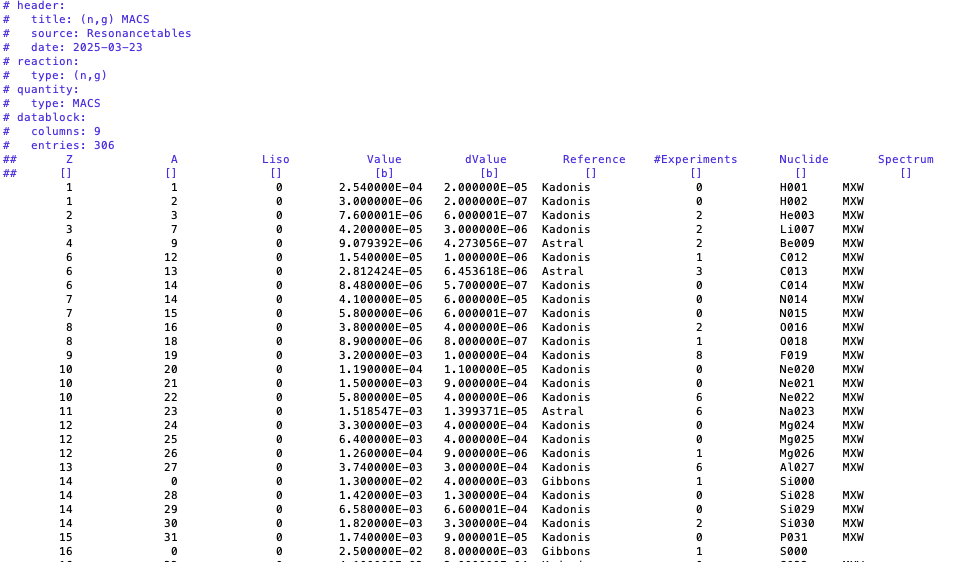 Summary
Effort to compile all evaluations and compilations into the same structure. IAEA-NDS has:
All known compilations (we think/hope)
The capability to mine data from EXFOR
The capacity to extract data from nuclear data libraries (for reference)
All individual resonance parameters from NDL’s and Atlases.
Provide the most complete starting point for evaluation.
For recommended values we rely on experts.
Thank you!
[Speaker Notes: Thank you!]